This meeting will be recorded and saved to the HRO/Personnel Support Page: 
https://eutfemployersonly.hawaii.gov/
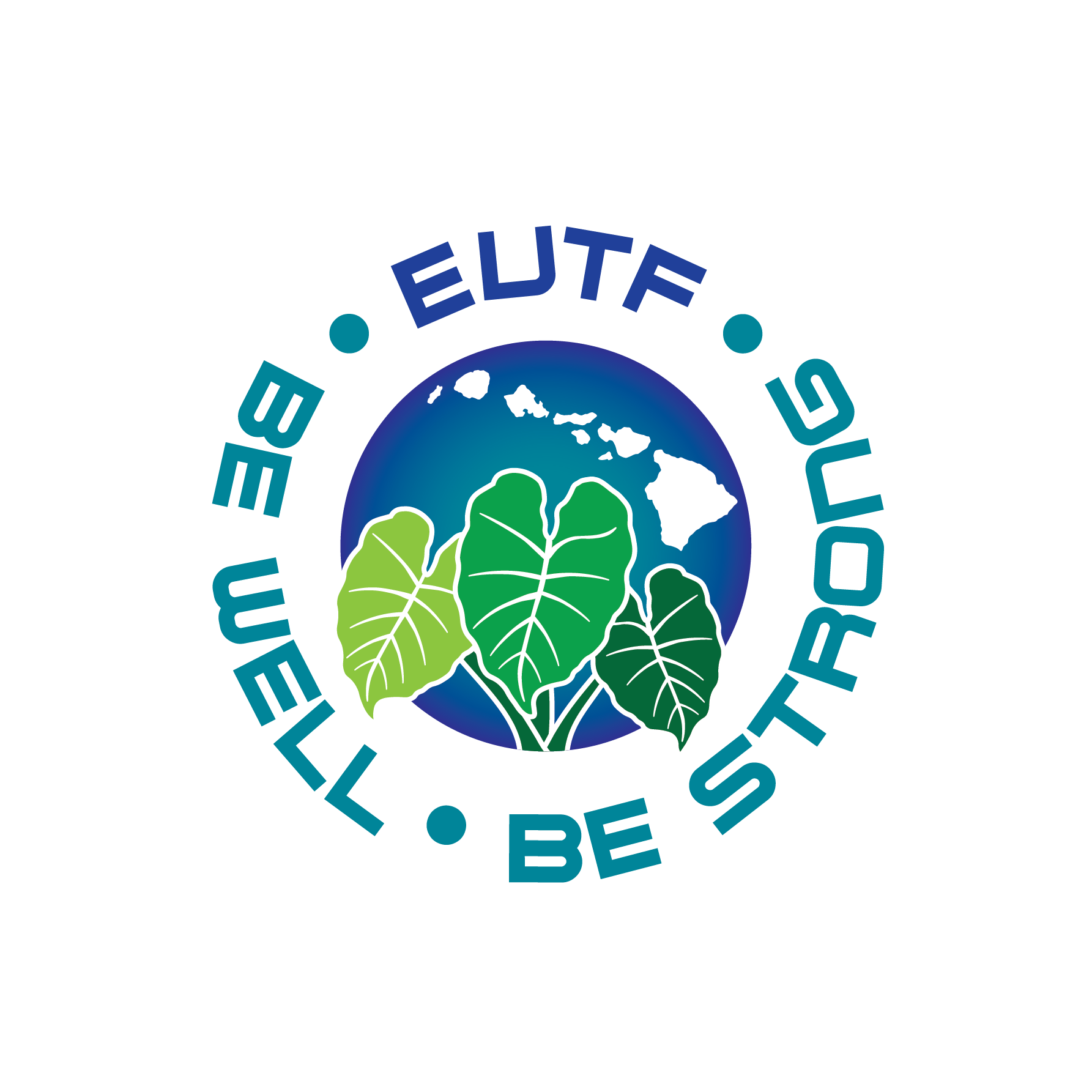 EUTF BENEFITS ADMINISTRATION SYSTEM UPDATE
Virtual Meeting with Employers 
December 15, 2023
ARIELBAS UPDATES
MAY 5, 2022
The EUTF went live on the new business Administration System (BAS)
One of the primary reasons for implementing the new BAS is the member self-service online portal (Member Portal).
The DOE, UH, the Judiciary, the City and County of Honolulu, the Honolulu Board of Water Supply, and the County of Maui. are uploading on a regular basis an electronic HR file containing new hires, terminations, internal transfers and demographic changes.  
Hard copy EC-1 enrollment forms are not needed for new hire enrollment, address changes, BU changes, internal transfers and terminations. 
The State Executive Branch, the Legislature, OHA, HHSC including all hospitals, and the County of Kauai also submit or are in the process of submitting an electronic HR file on a regular basis containing terminations, internal transfers and demographic changes.  
Hard copy EC-1 enrollment forms are not needed for address changes, BU changes, transfers within executive branch and terminations.  
New hires can be added via the employer portal and new hires can enroll online.
2
Next Phase
ARIELBAS UPDATES
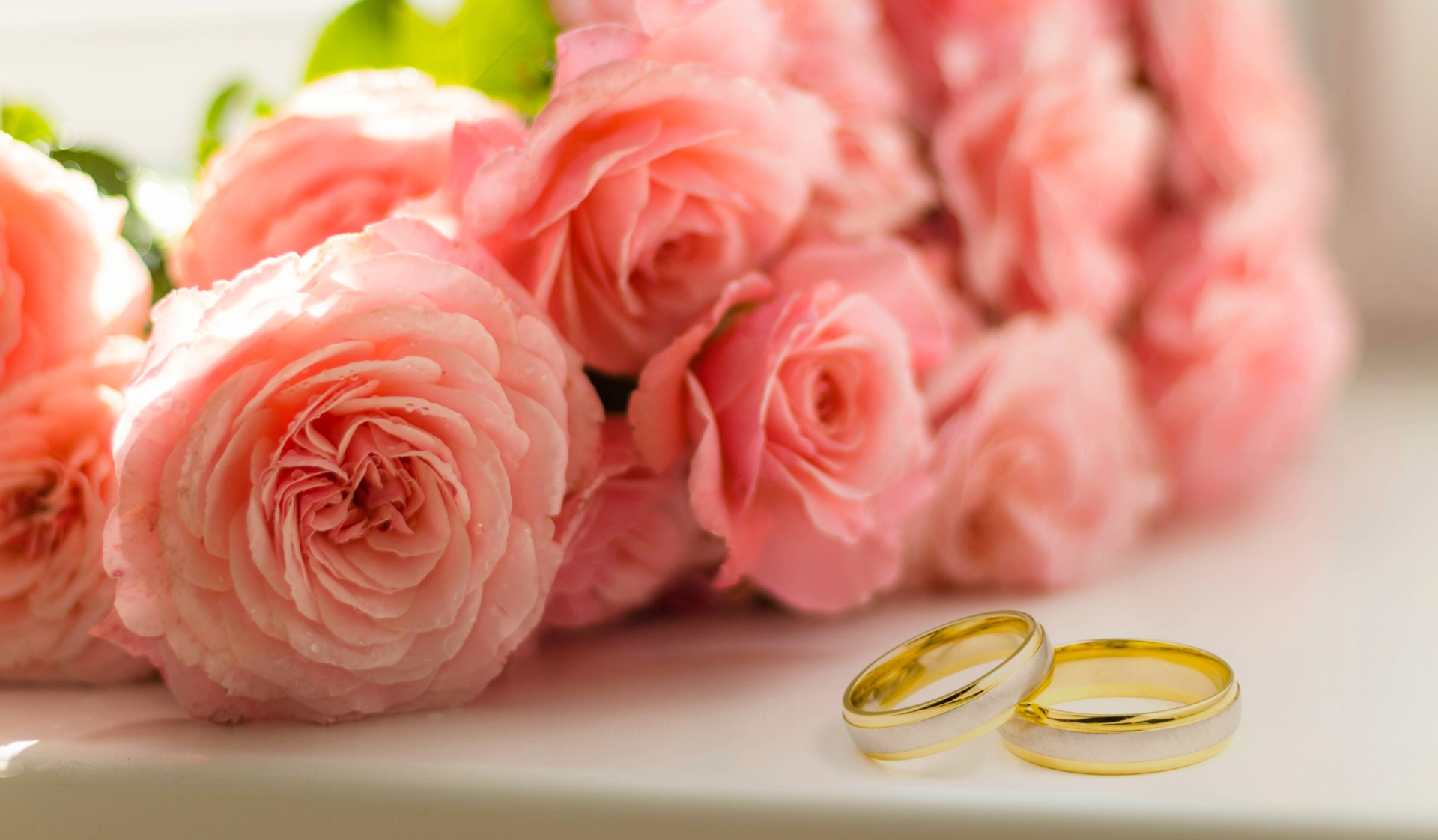 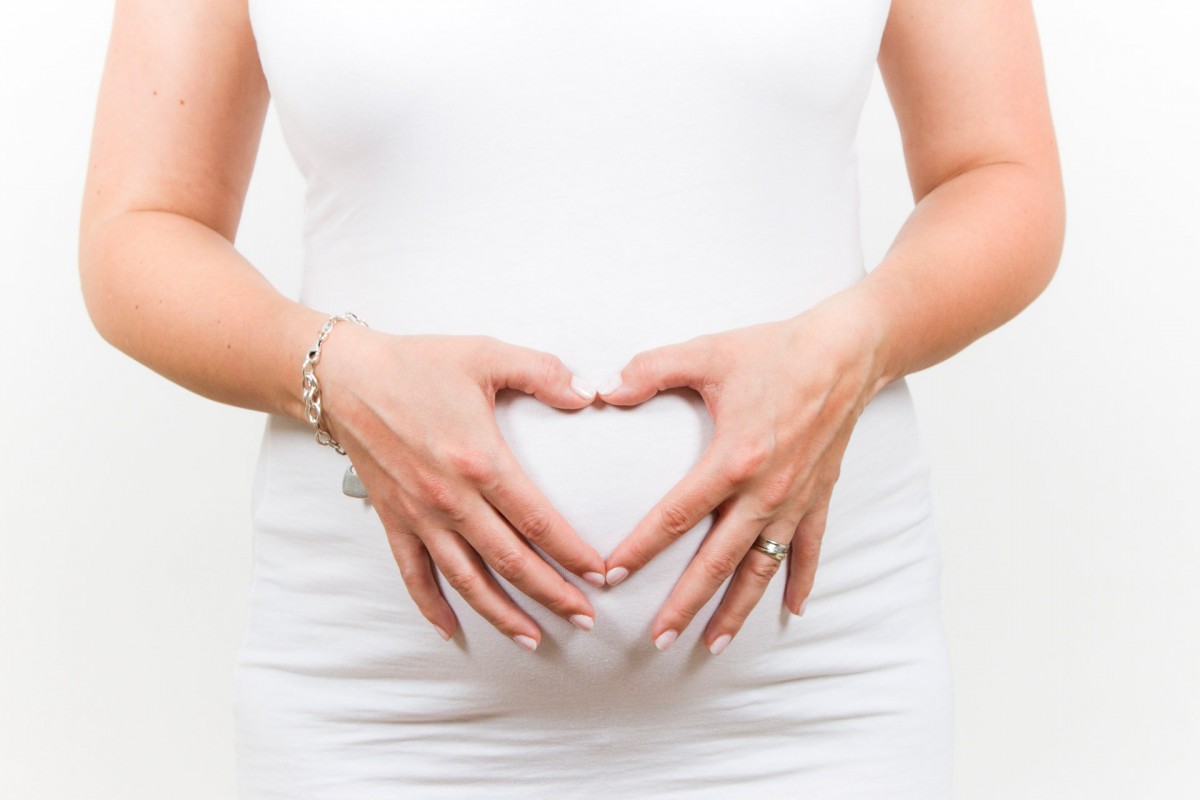 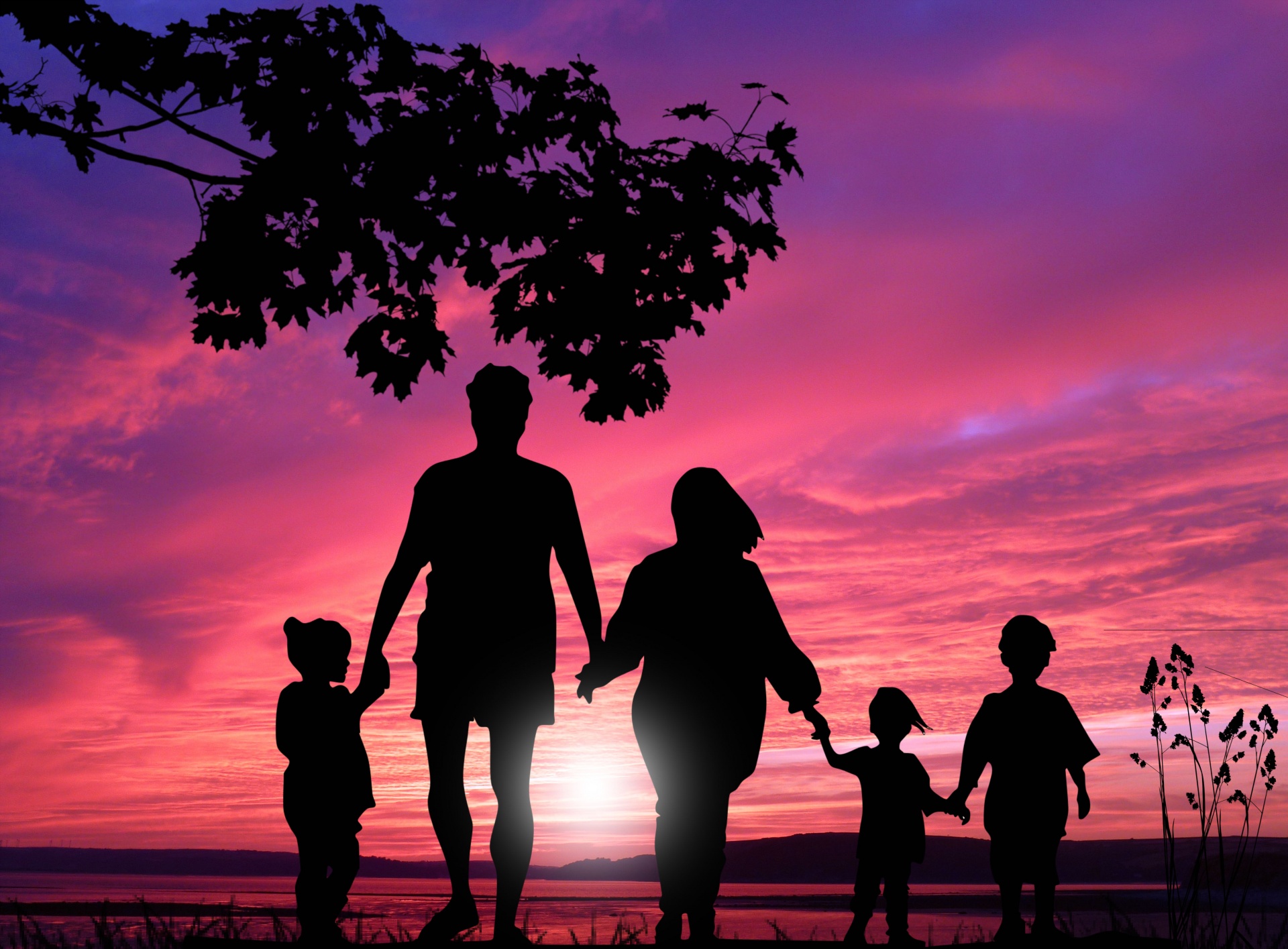 3
Launch Timeline
ARIELBAS UPDATES
4
HRO/PERSONNEL WEBSITE
ARIELBAS UPDATES
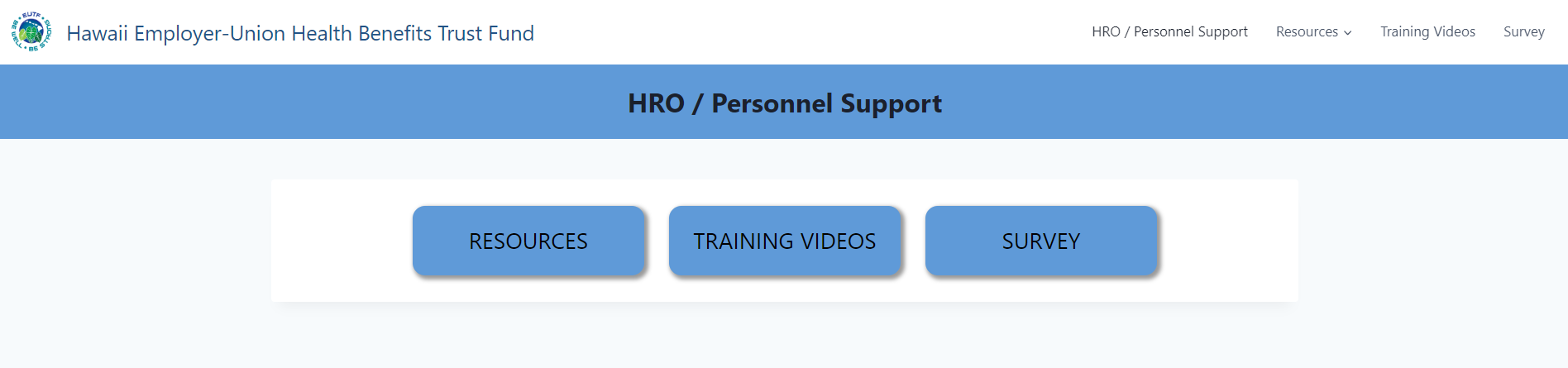 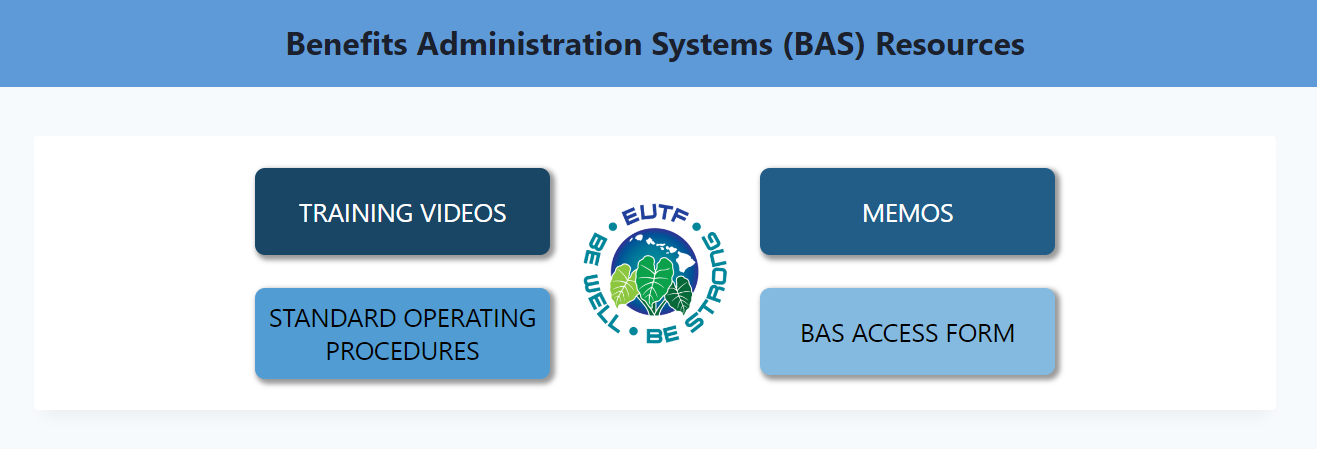 Checkout memo dated 11/27 for details on current BAS usage.
Checkout the Standard Operating Procedures for details on navigating the Employer Portal.
5
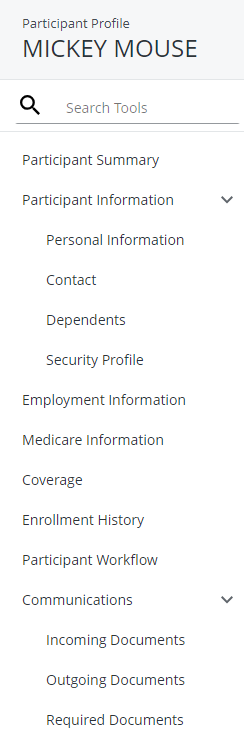 EMPLOYER PORTAL
ARIELBAS UPDATES
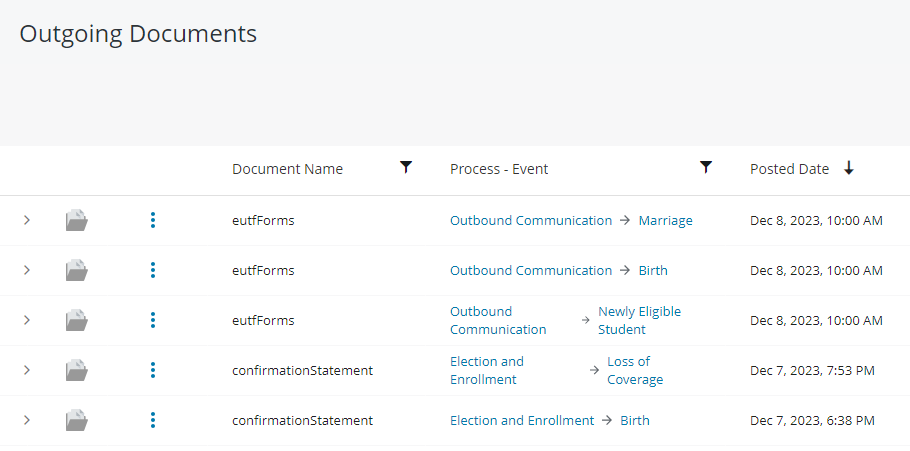 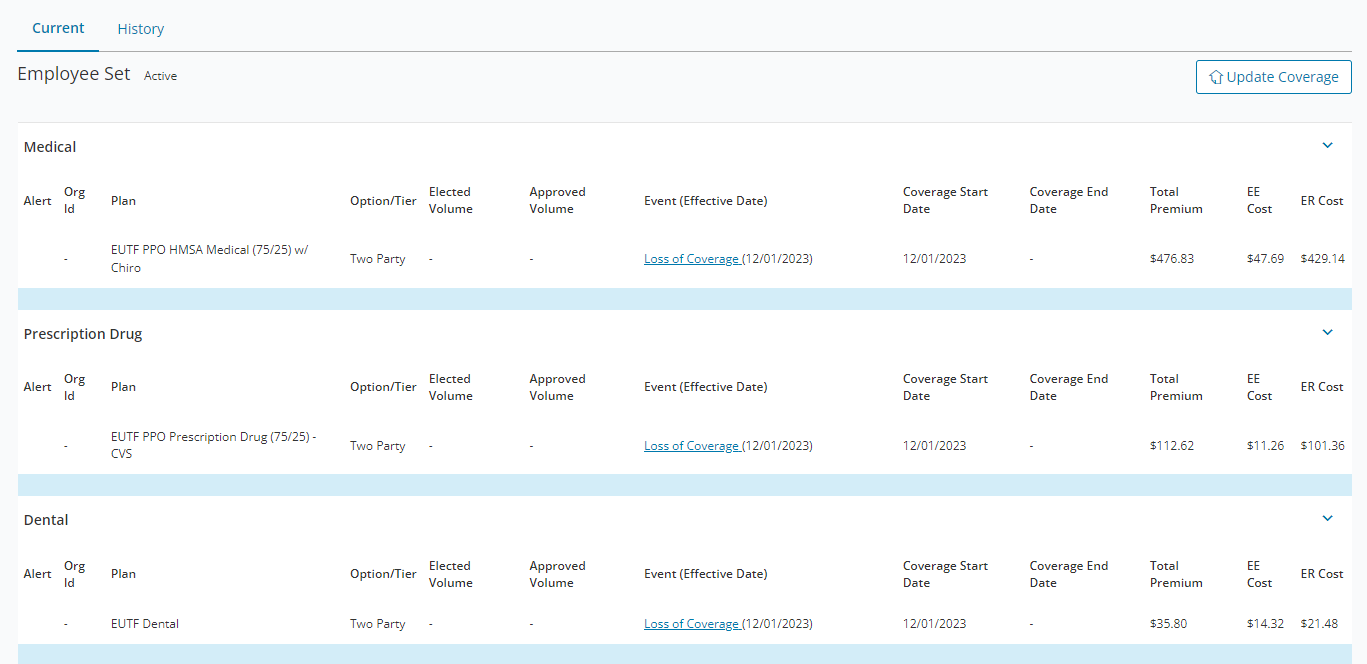 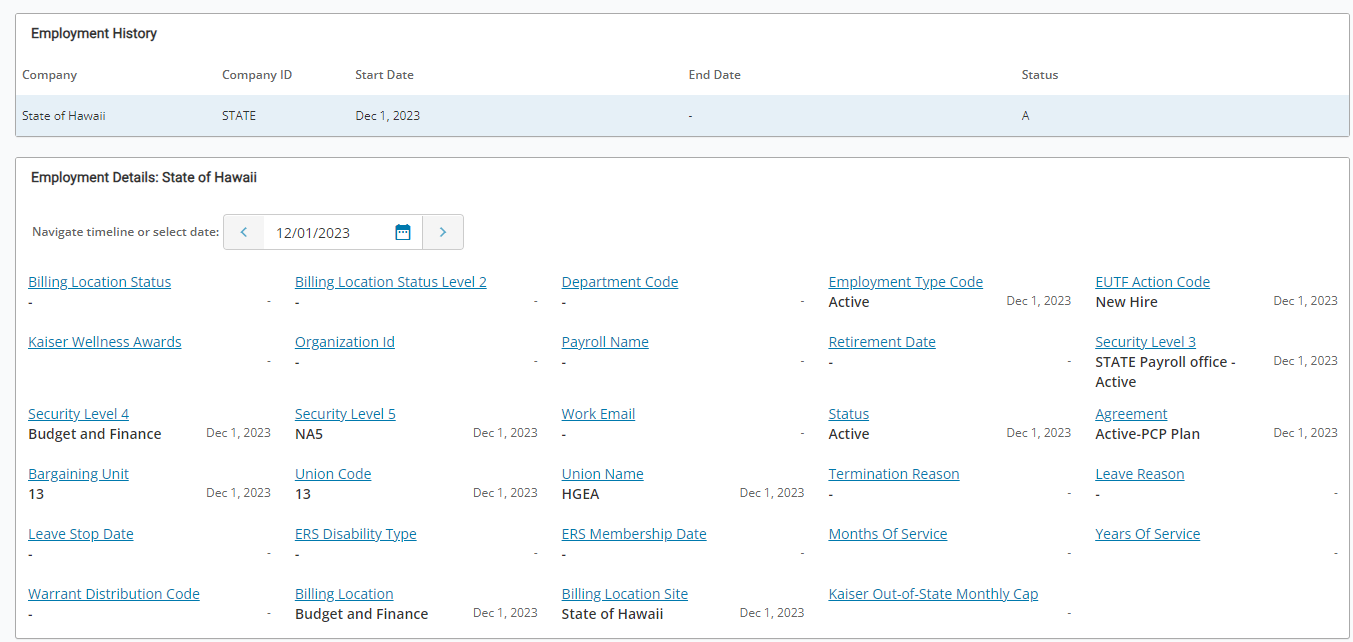 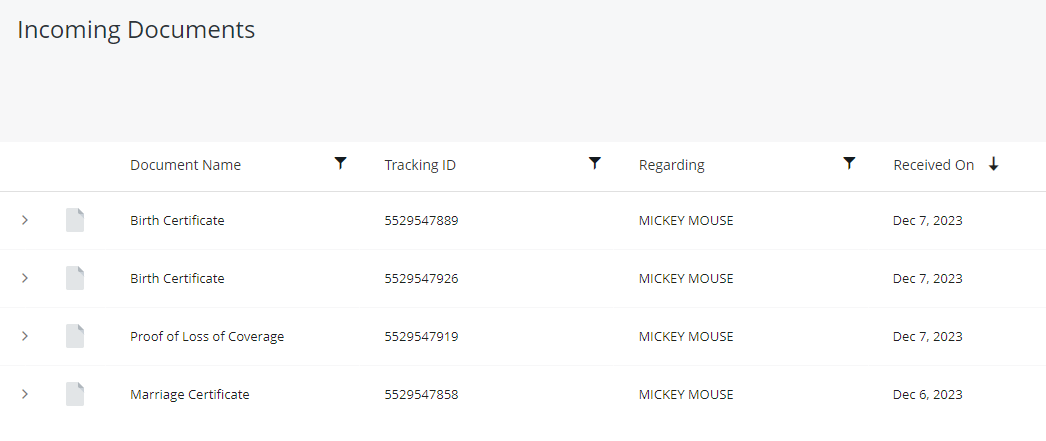 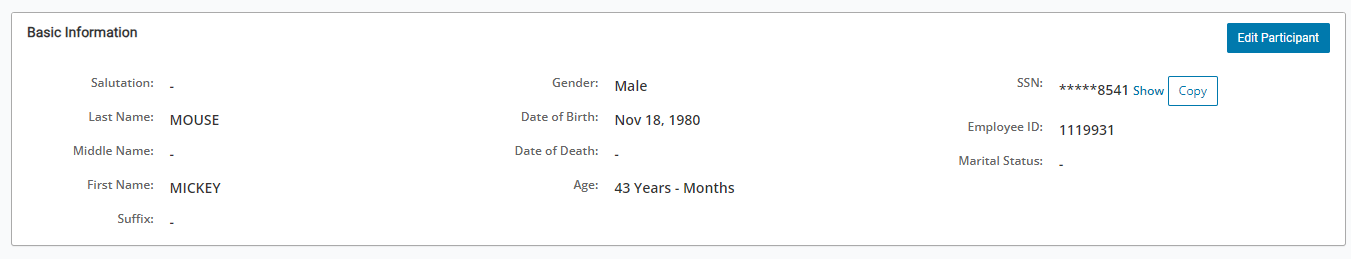 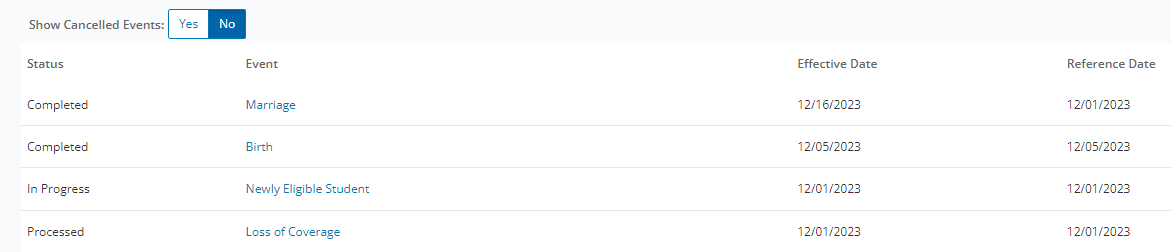 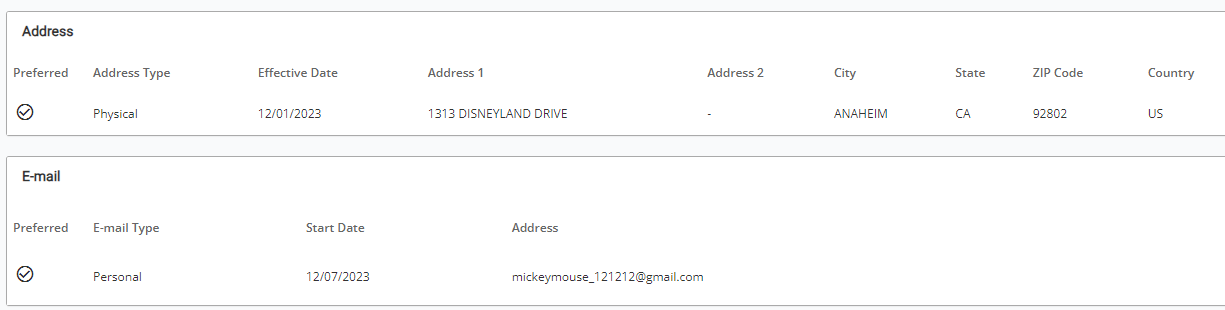 6
How Employers Can Reach Us
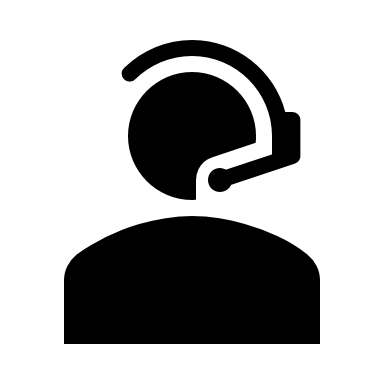 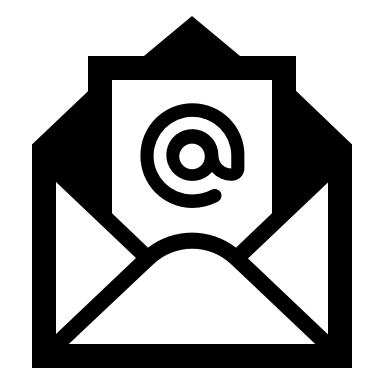 Phone
(808)586-7390
Email 
eutf@hawaii.gov
General questions relating to enrollment, eligibility, etc., select option 2 
Accounting-related questions, select option 3 
Avoid peak hours (11-2, Mondays/day following holiday).
Normal response time is 1-2 business days.
Forms cannot be submitted via email. 
Questions specific to access or issues with the employer portal: eutfemployer@hawaii.gov
Questions specific to access or issues with Axway: dbf.eutf.servicedesk@hawaii.gov
7
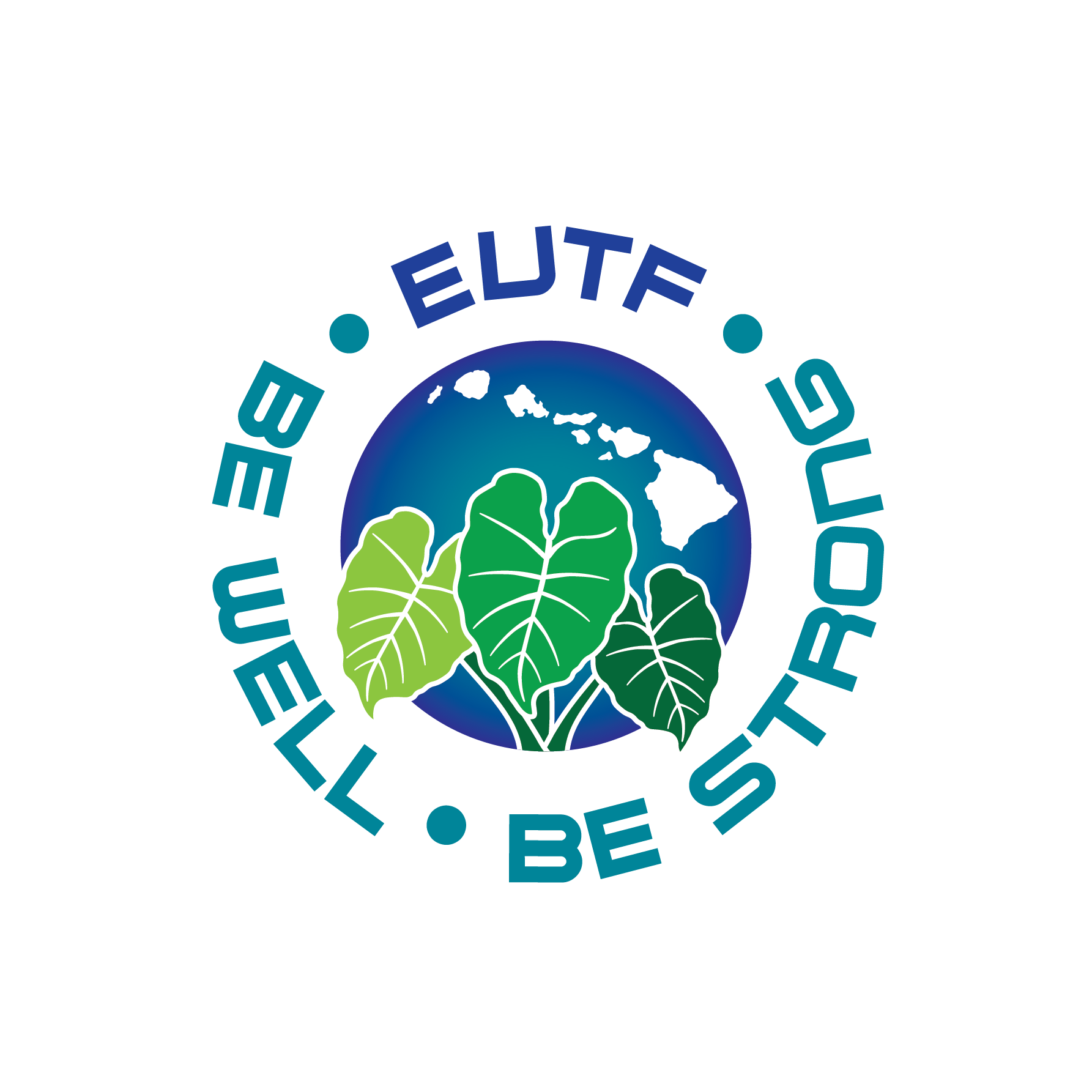 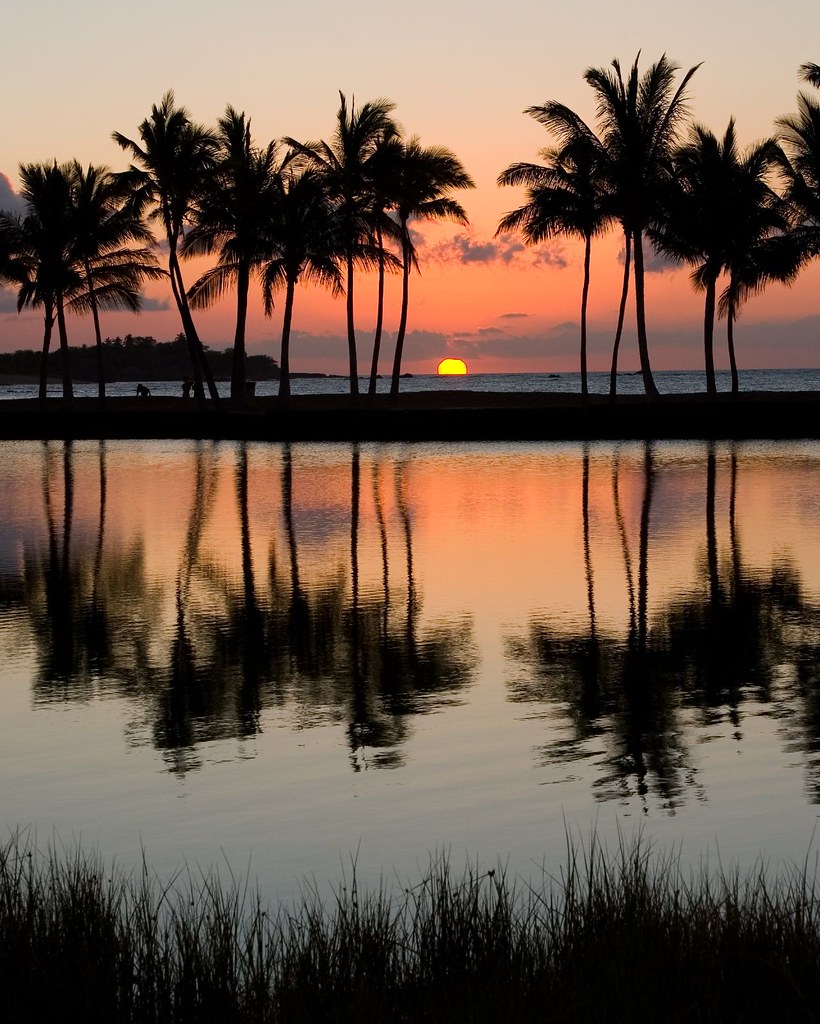 Thank you
Questions? ​
Contact Jessica McDonald, Member Services Branch Manager 
Phone: (808)547-2334
Email: Jessica.s.mcdonald@Hawaii.gov
8
Appendix - Enrollment Trends
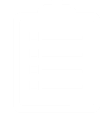 Active Enrollment – Medical & Drug (EUTF)
9
[Speaker Notes: $]
Appendix - Enrollment Trends
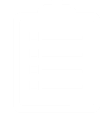 Active Enrollment – Medical & Drug (HSTA VB and Totals)
10
Appendix- HMSA Medical/Prescription Drug Plans
11
Appendix- Kaiser Permanente Medical/Prescription Drug Plans
12